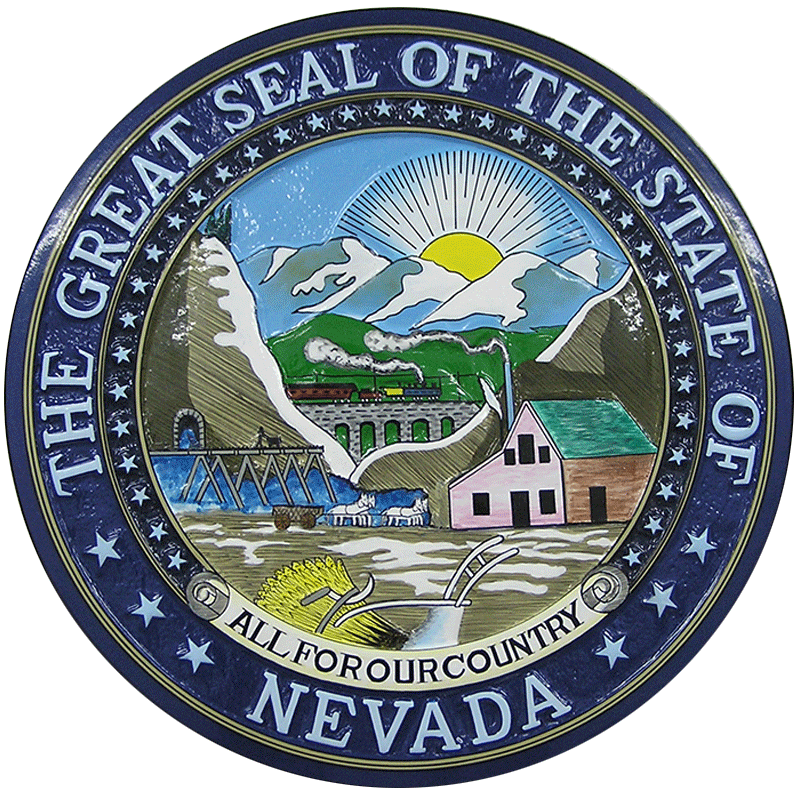 What symbol is portrayed here?

What does this symbol often represent?
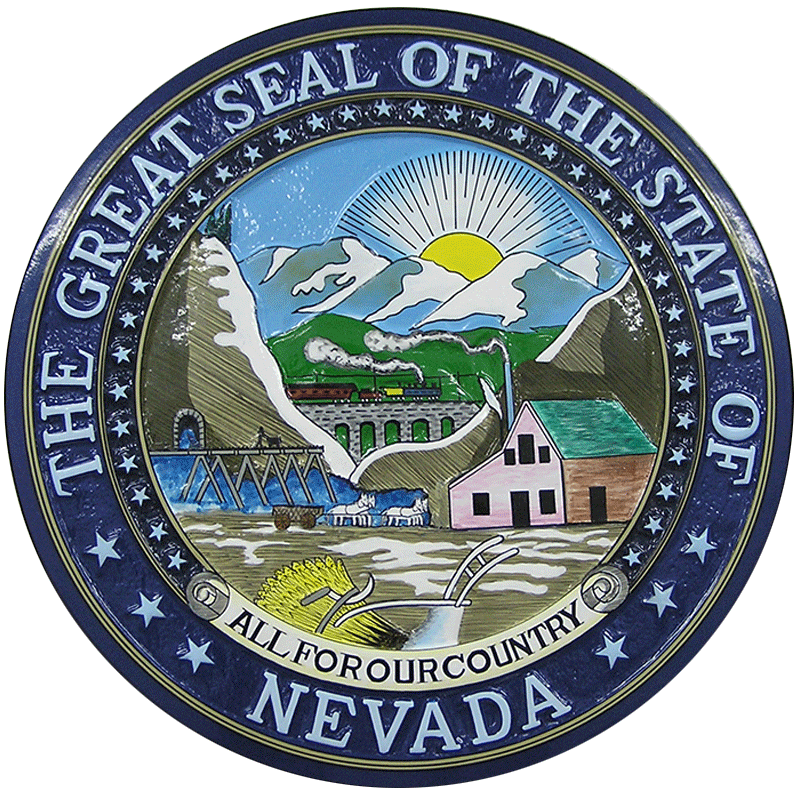 What has been revealed?

What do you notice about this picture?
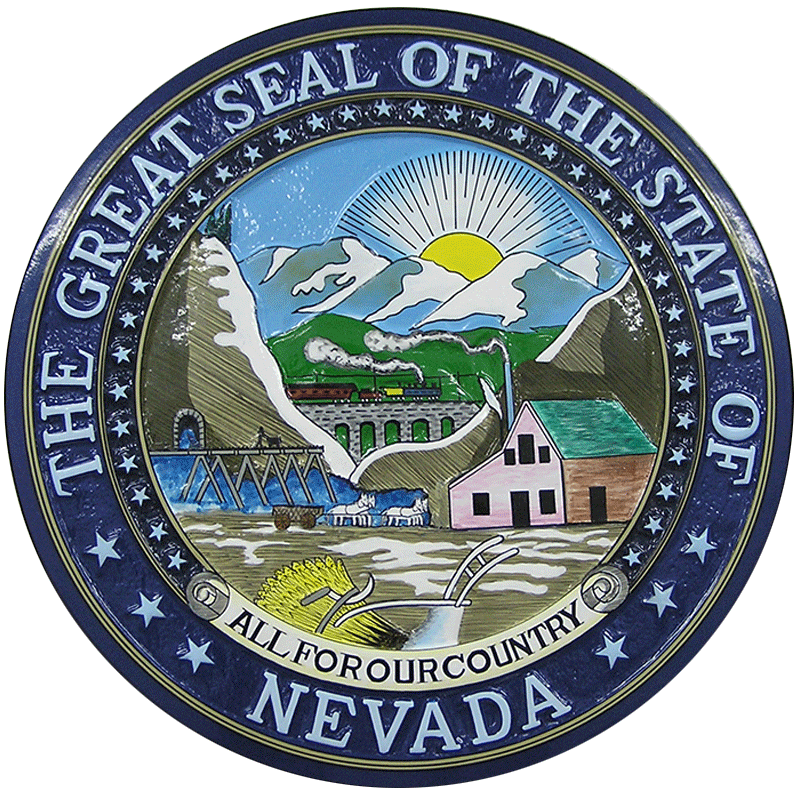 What details do you notice now?
What new details do you notice?

What type of life style is portrayed?
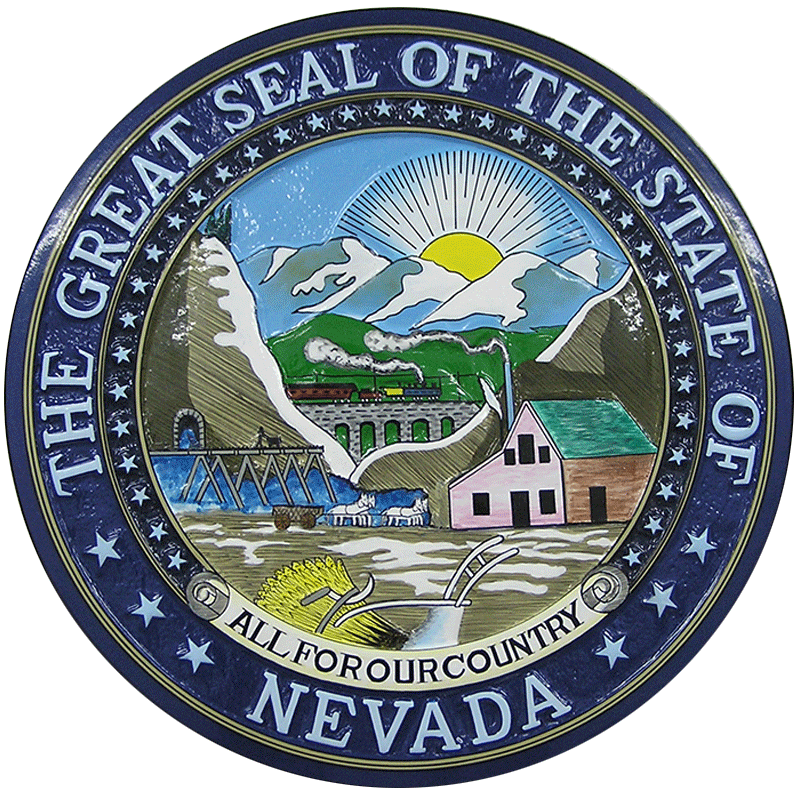 Hmmm… What’s going on here?
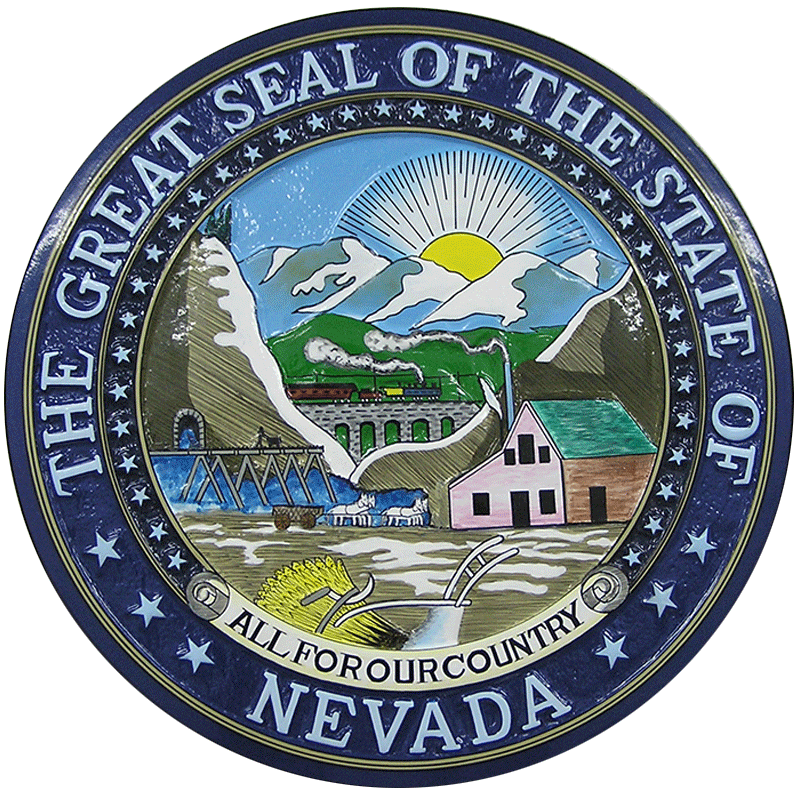 How do these words provide clues for:
the type of document this is.
the audience?
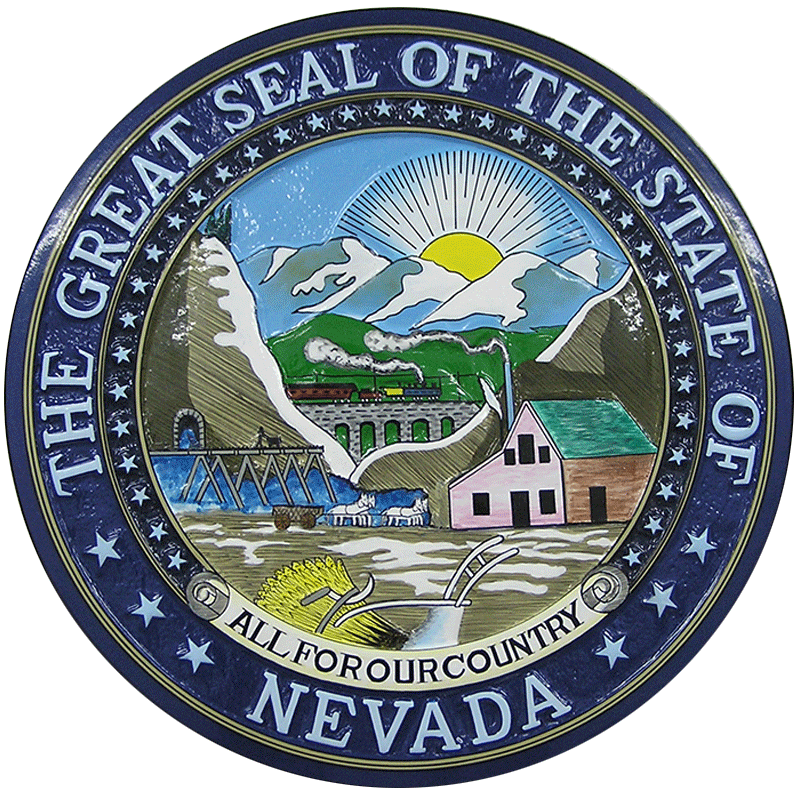 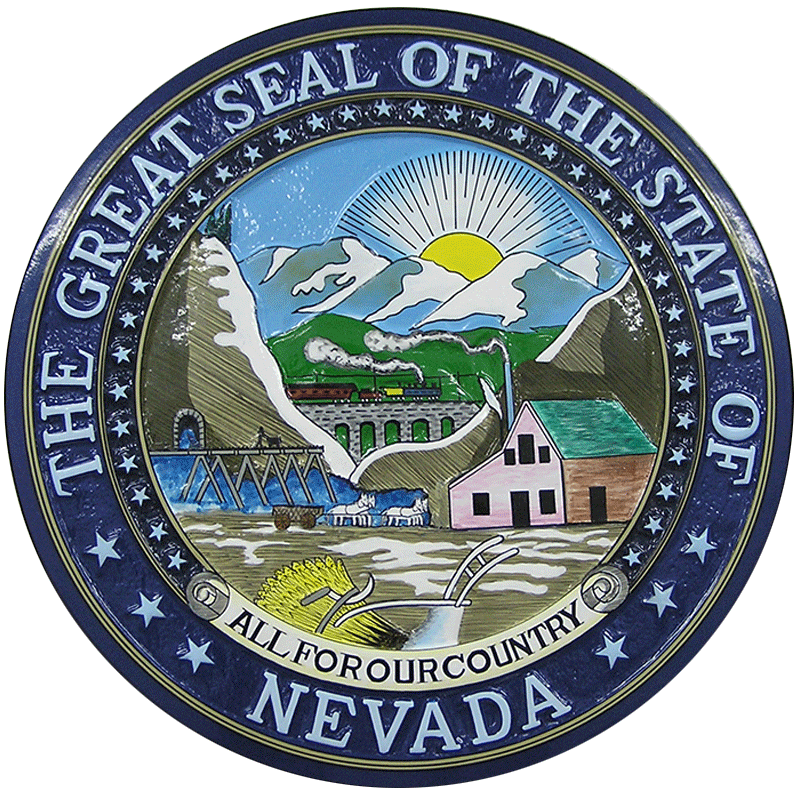 A lot has now been revealed.  What new details do you notice?

What state do you believe is represented here?

How many stars are present? What might that represent?
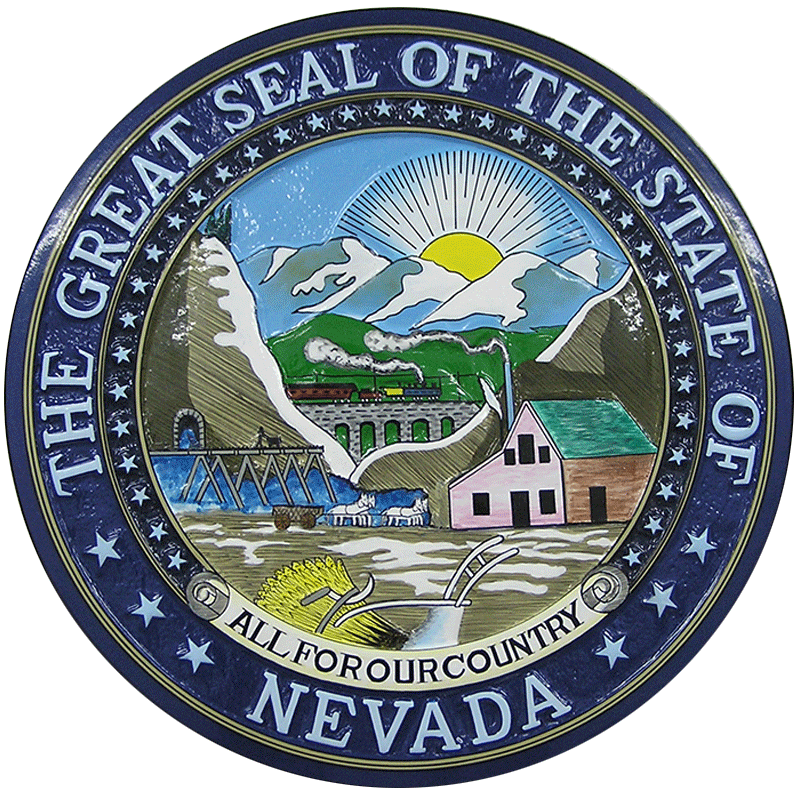 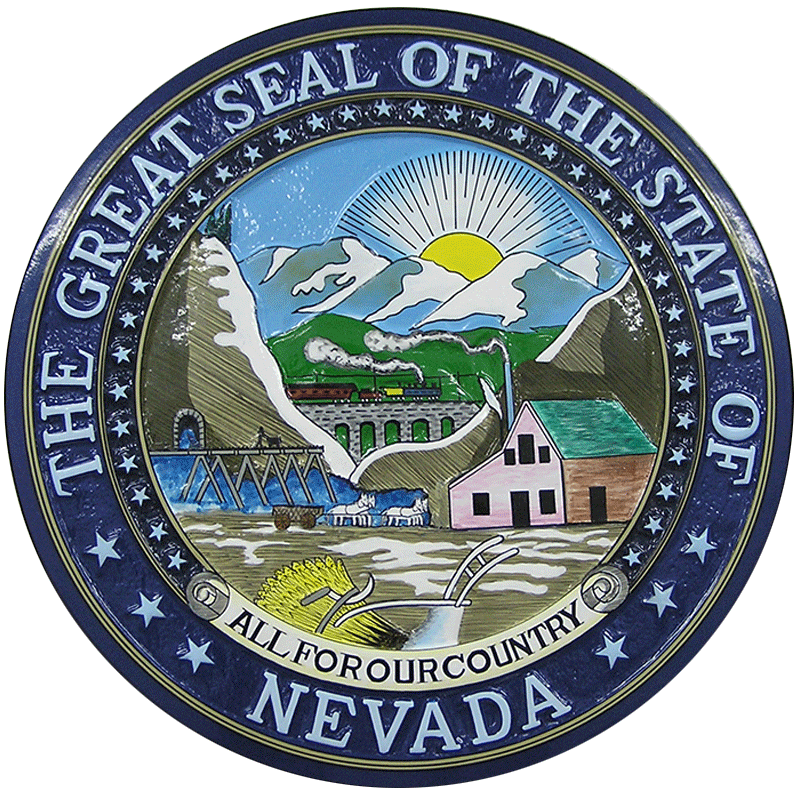 In the foreground, there are two large mountains, at the base of which, on the right, is located a quartz mill, and on the left, a tunnel, penetrating the silver leads of the mountain, with a miner running out a carload of ore, and a team loaded with ore for the mill. Immediately in the foreground, there are emblems indicative of the agricultural resources of the State including a plow, a sheaf, and a sickle. In the middle ground, there is a railroad train passing a mountain gorge and a telegraph line extending along the line of the railroad. In the extreme background, there is a range of snow-clad mountains, with the rising sun in the east. Thirty-six stars (to signify Nevada as the 36th state to join the Union) and the motto, "All for Our Country," encircle the entire illustration. In an outer circle, the words "The Great Seal of the State of Nevada" are engraved, with "Nevada" at the base of the seal and separated from the other words by two groups of three stars each.    (www.nv.gov)